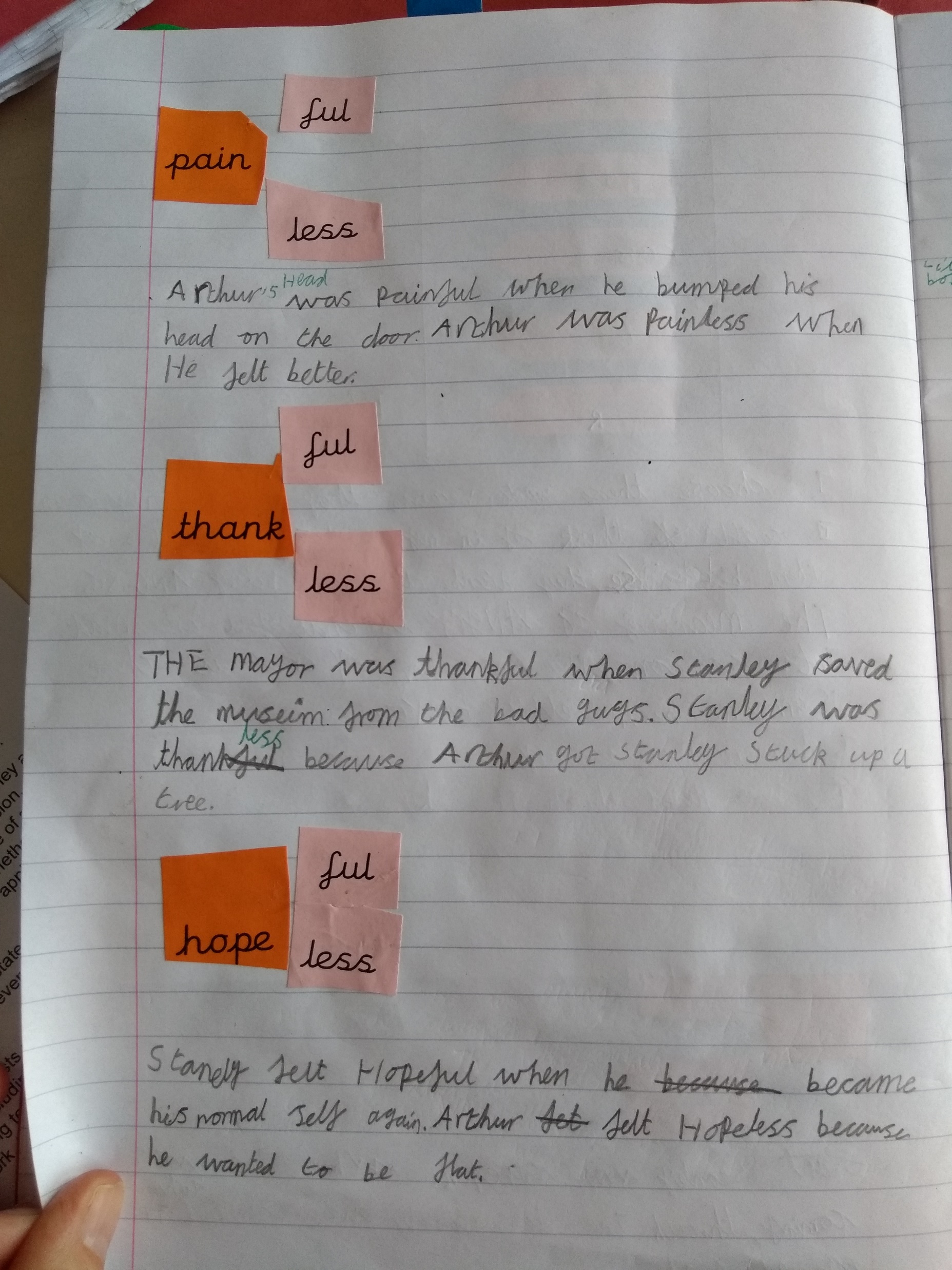 Year 2
St Peter’s Catholic Primary, Waterlooville
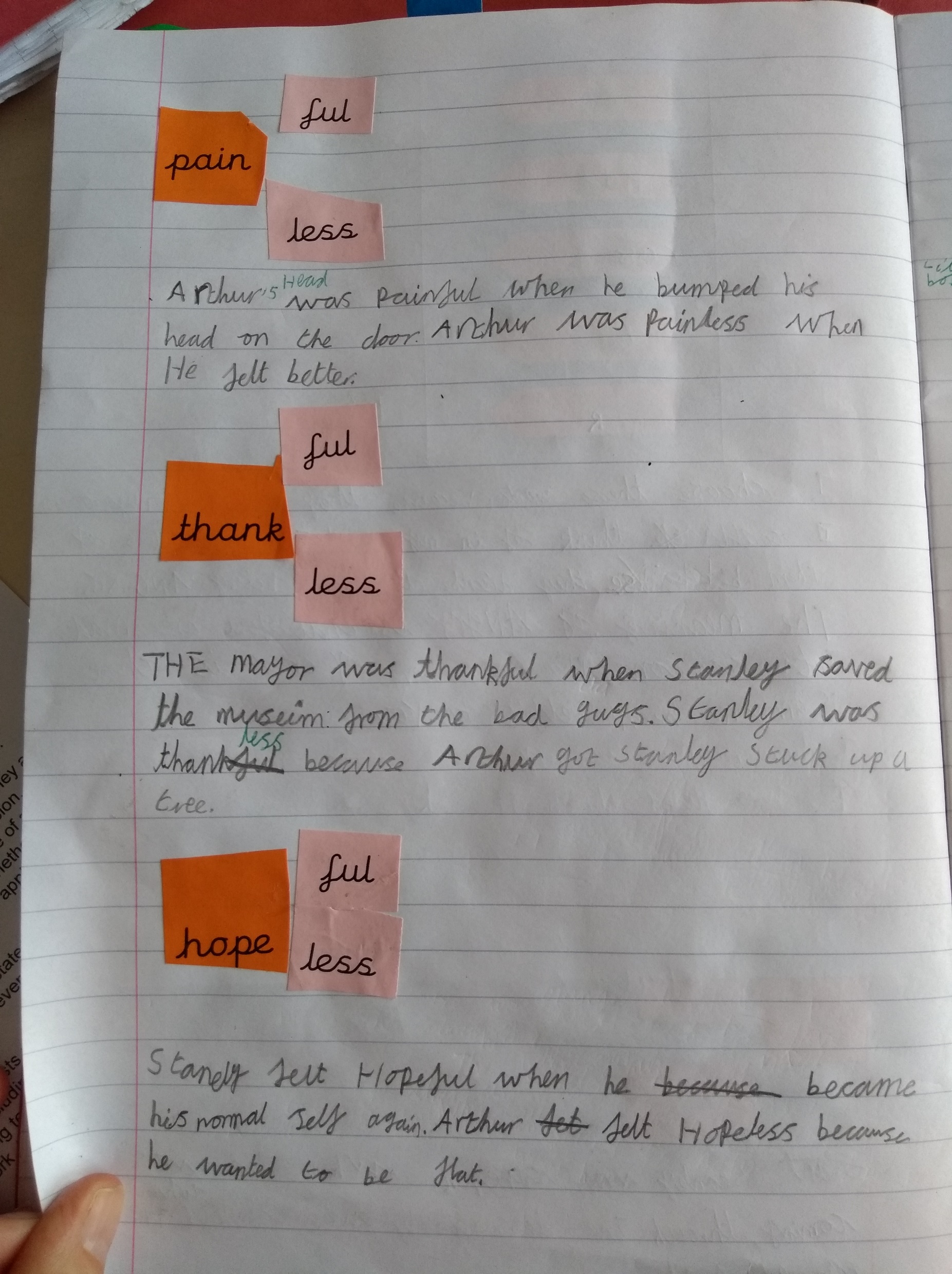 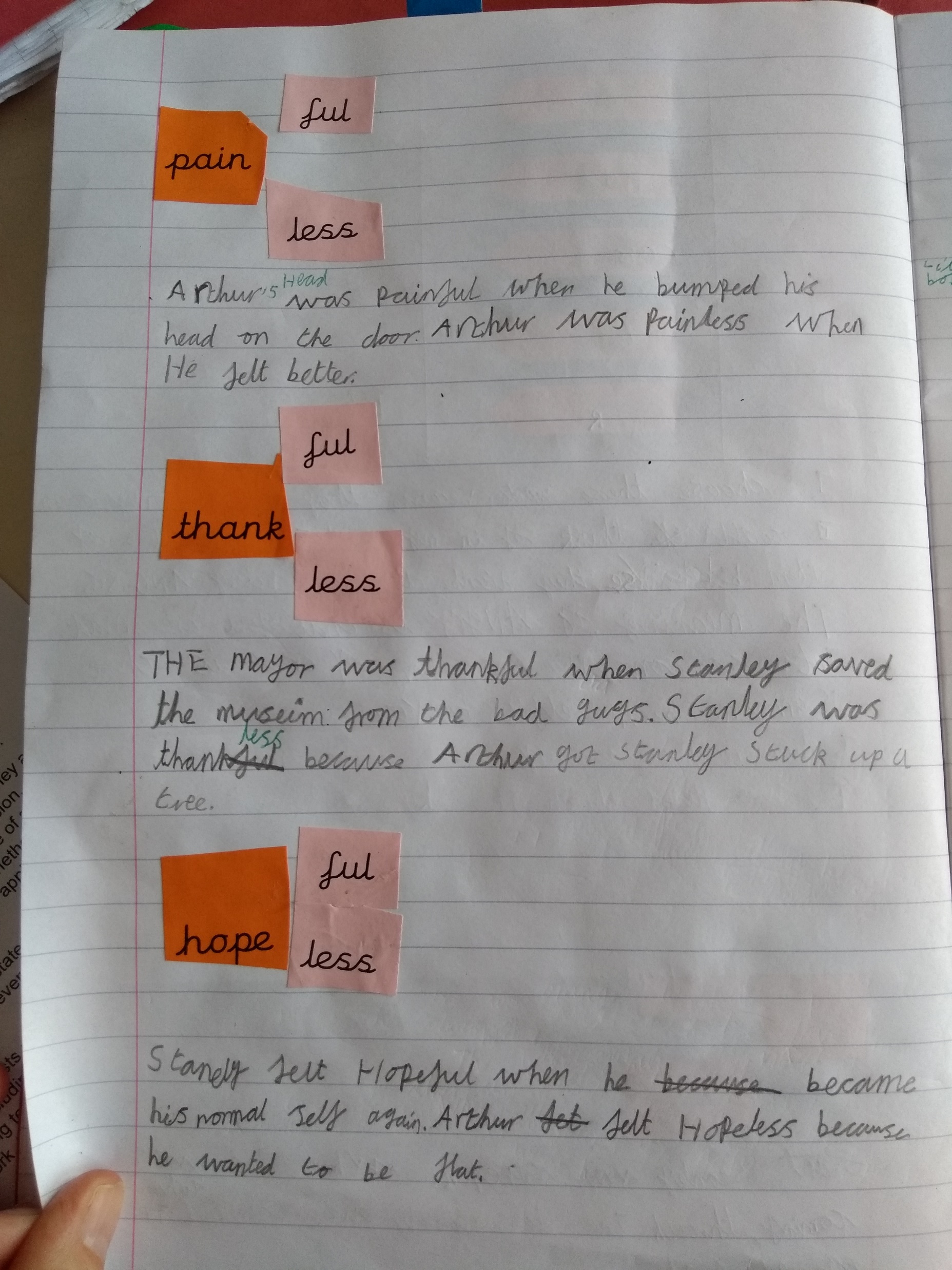 Exploring morphology
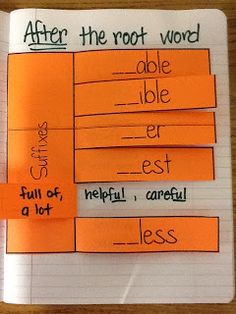 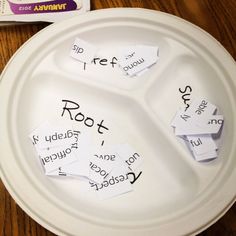 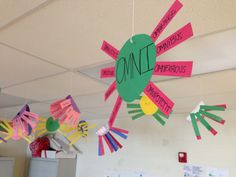 [Speaker Notes: Un, dis, mis, re, sub, inter, super, anti, auto

ing, ed, er, est, ment, ness, ful, less, ly, ation]
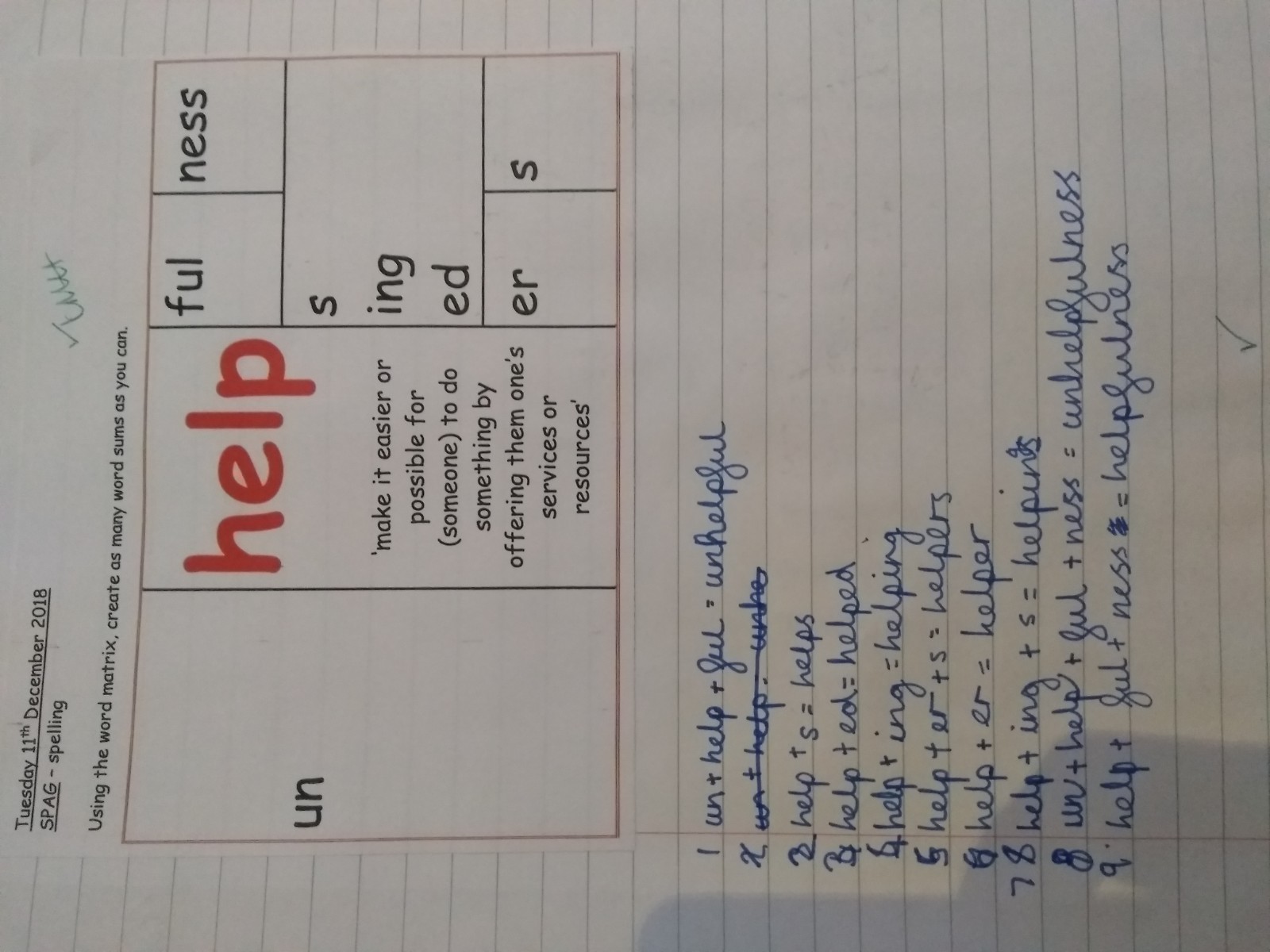 Woodcroft Primary, Hampshire
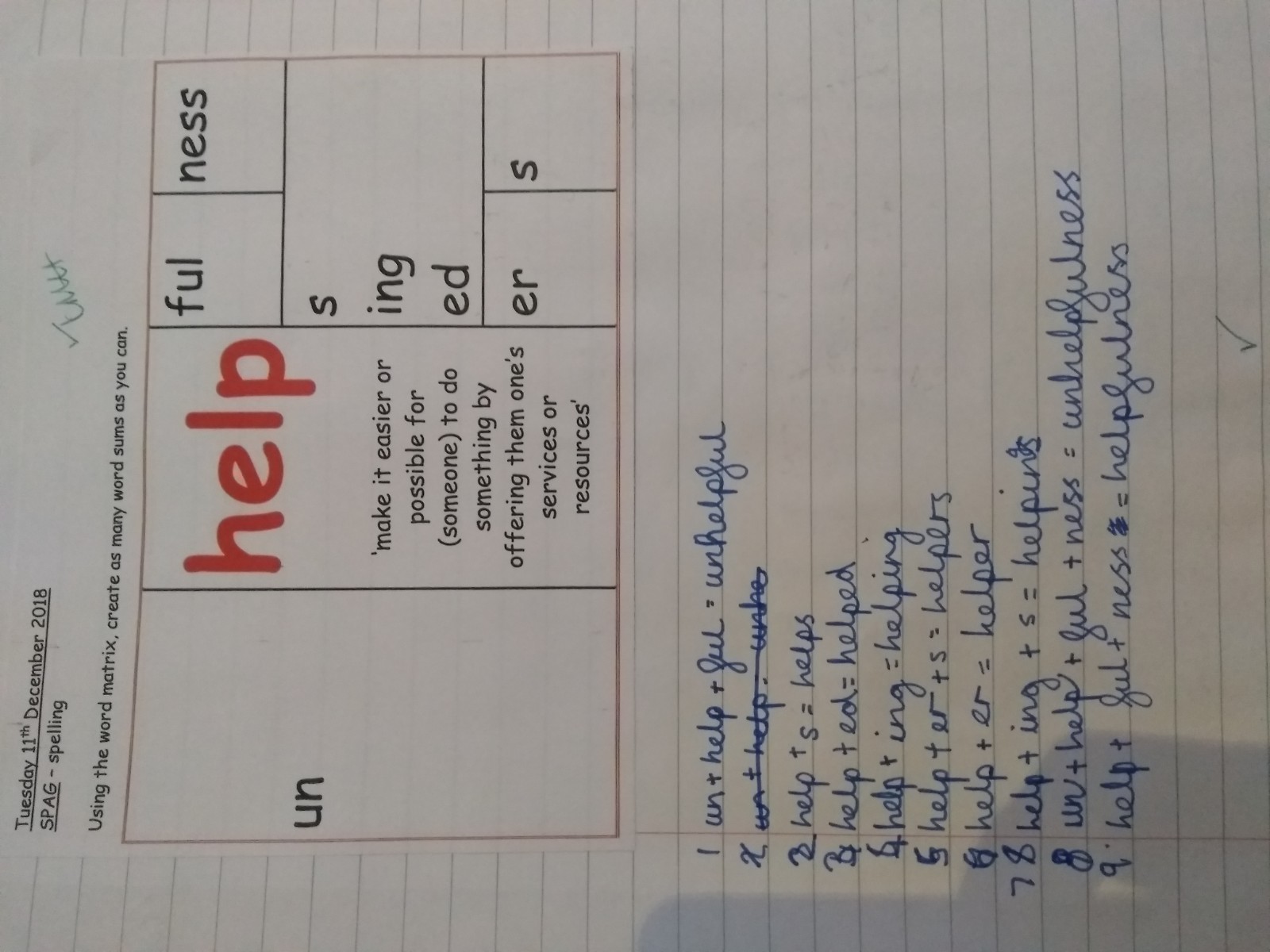 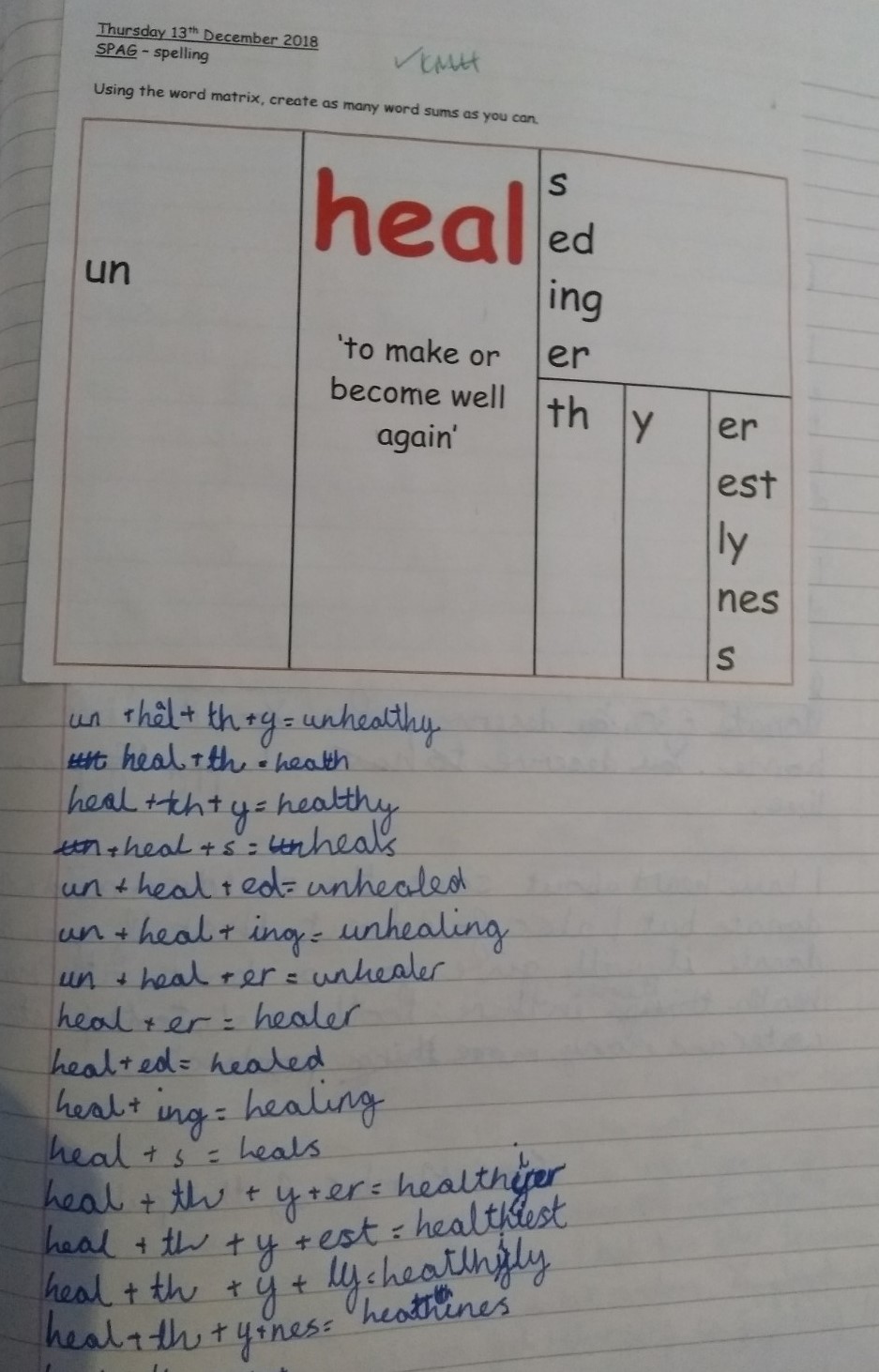 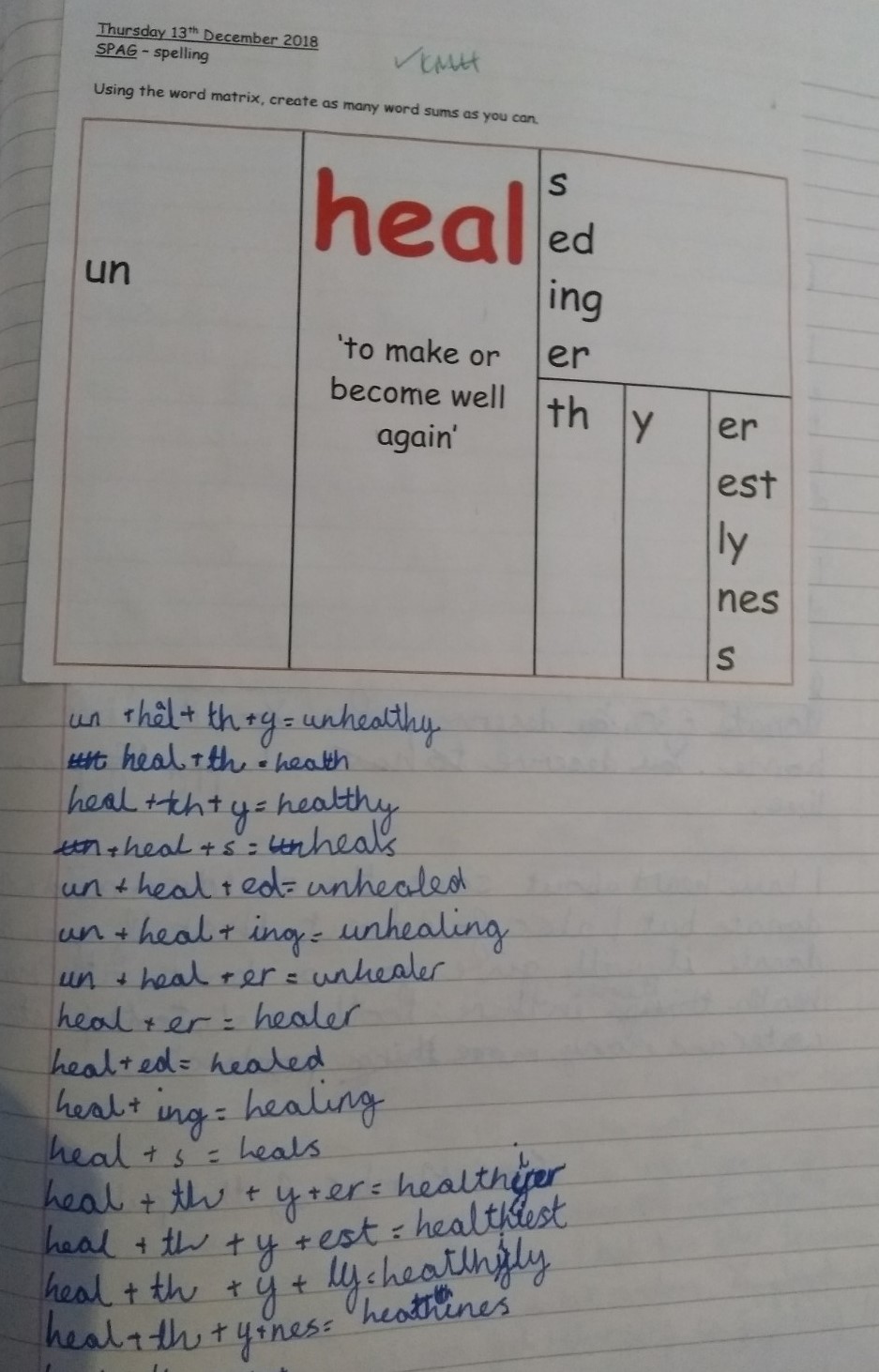 Woodcroft Primary, Hampshire
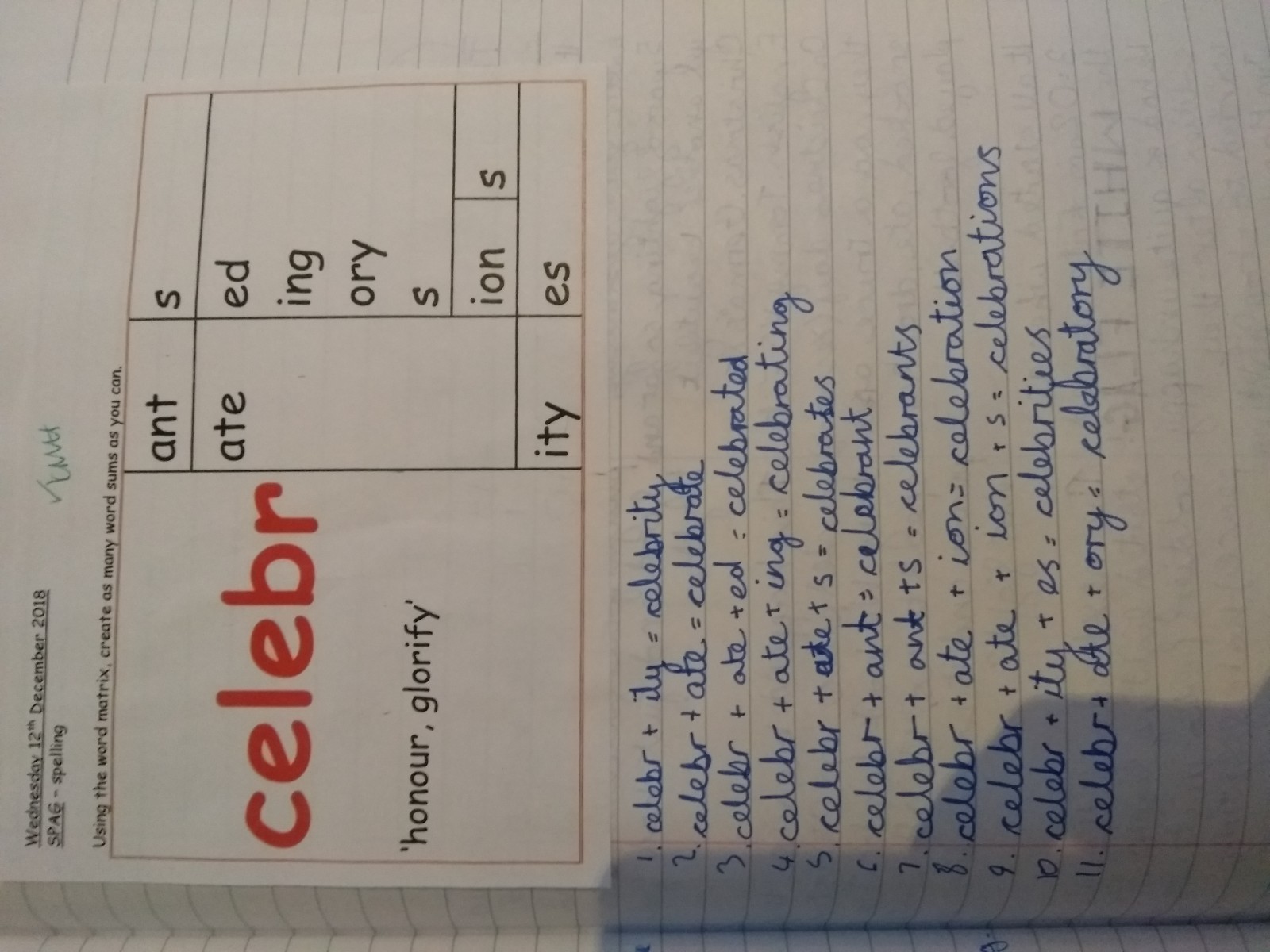 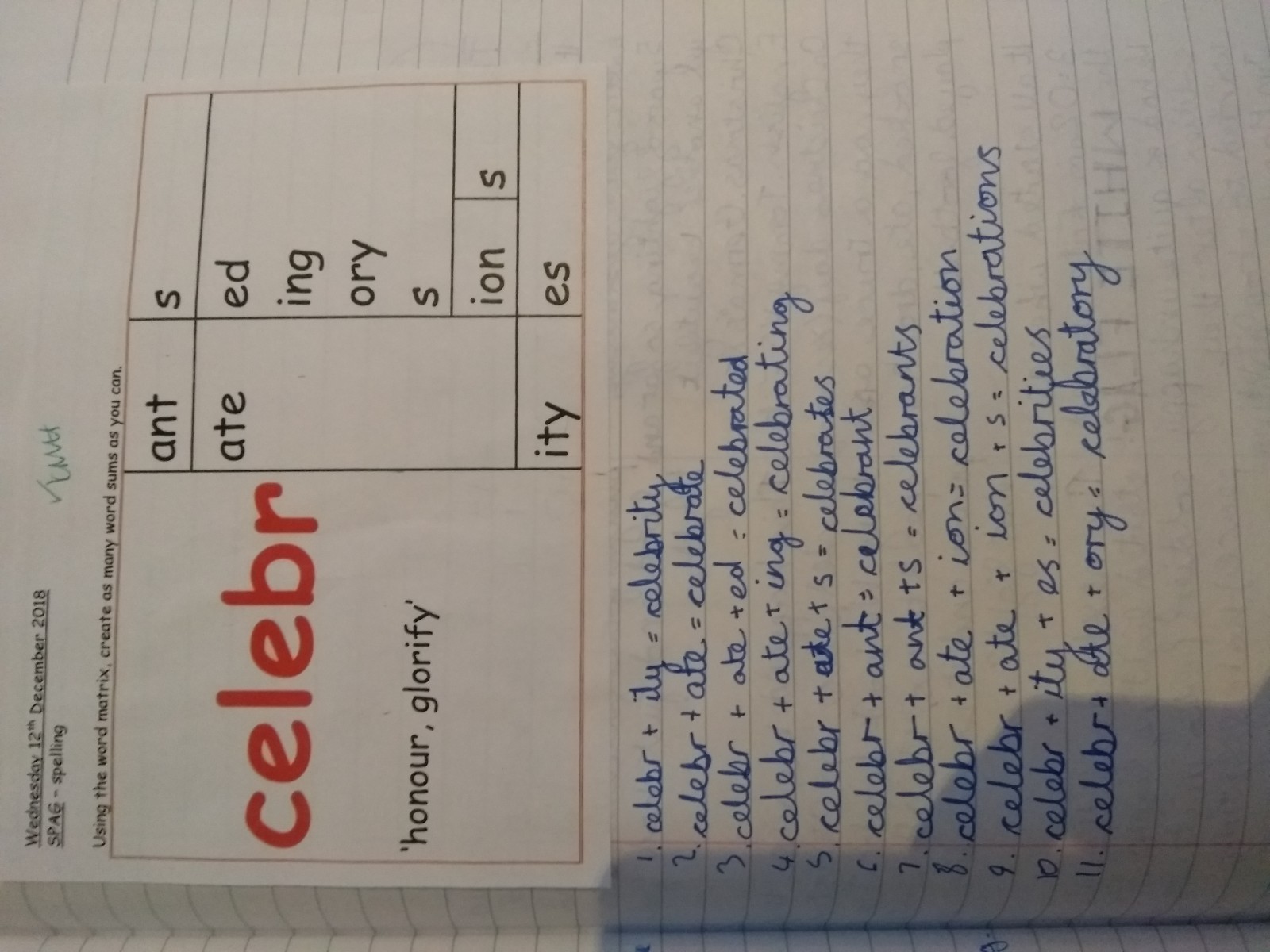 Woodcroft Primary, Hampshire
Definition of word:
Example word
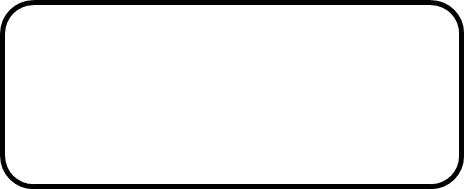 Focus root word / prefix / suffix:
Meaning:
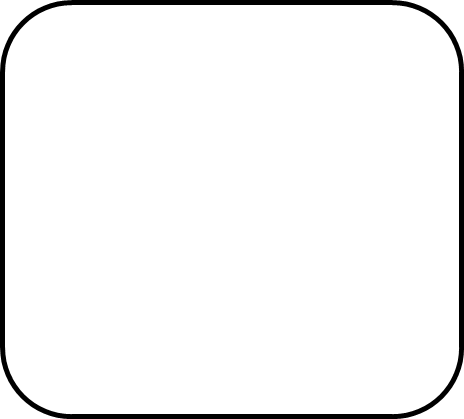 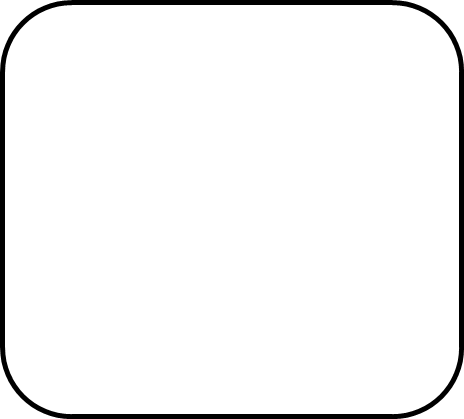 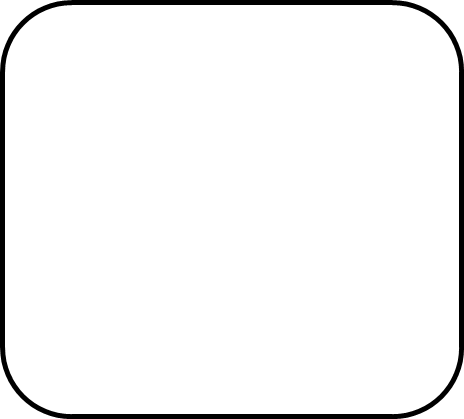 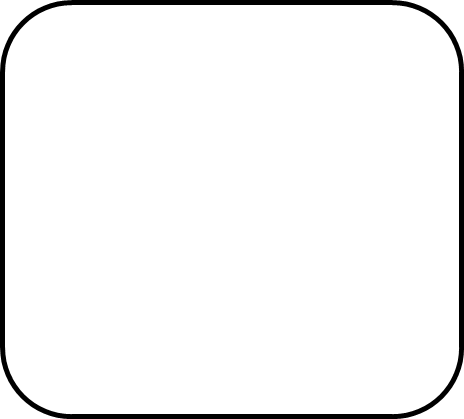 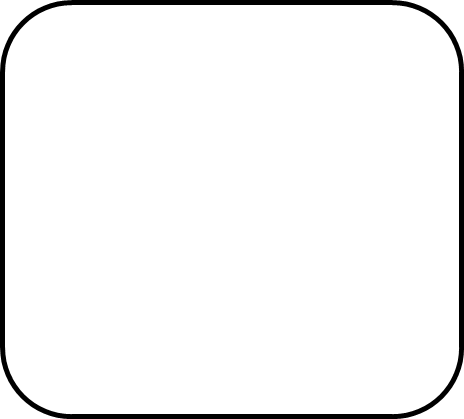 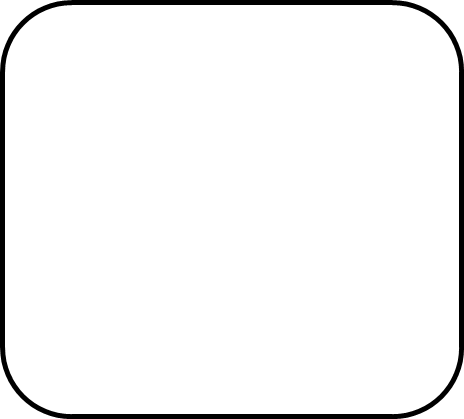 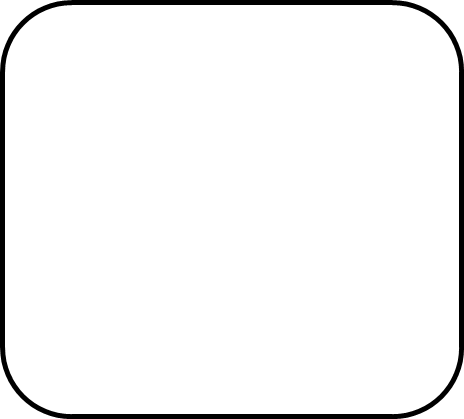 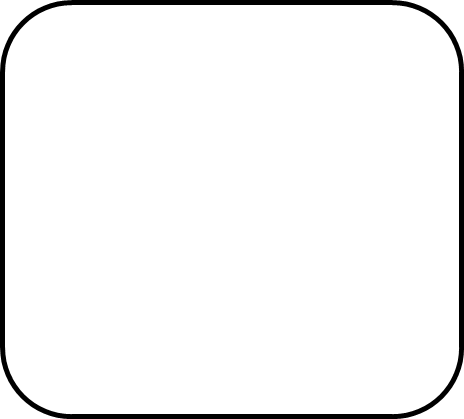 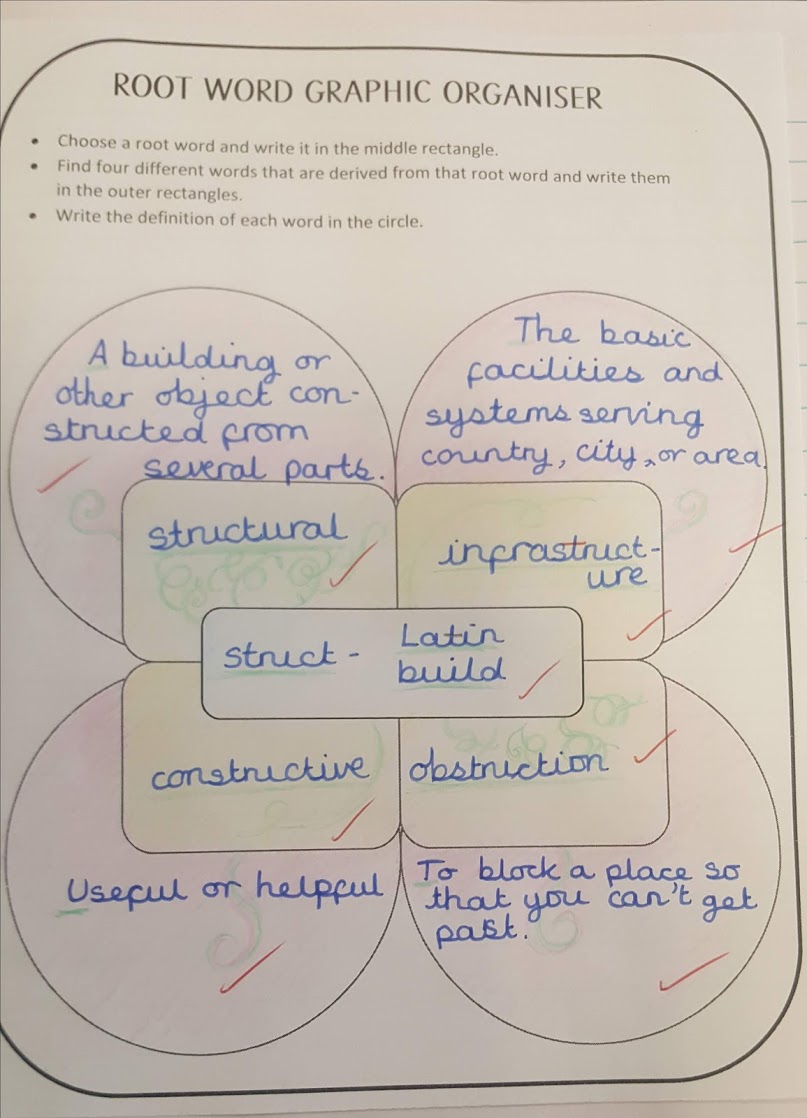 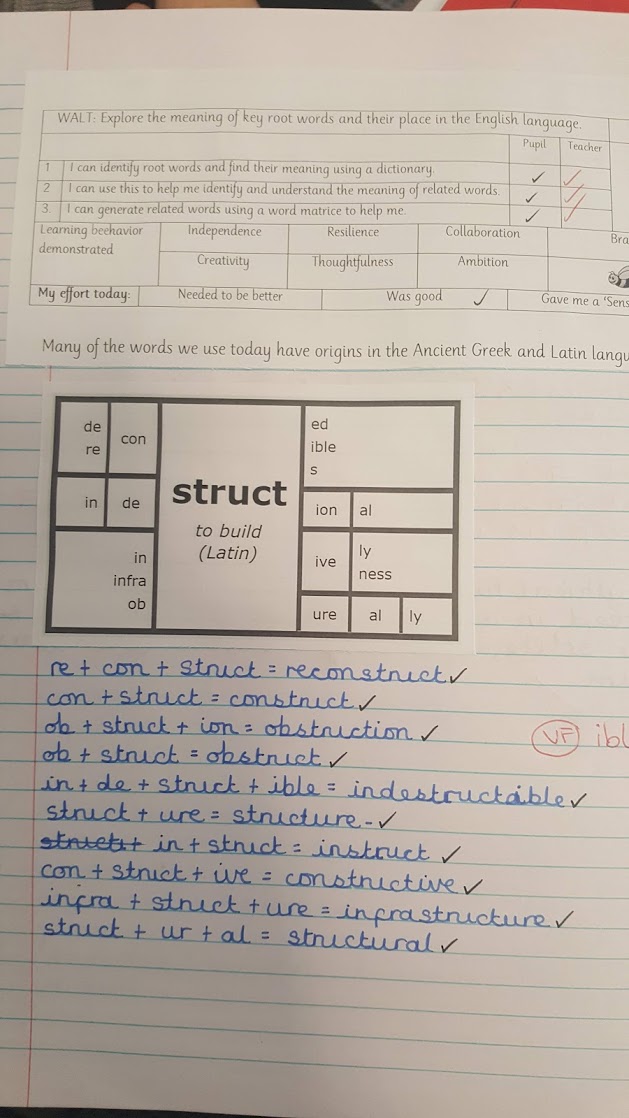